A Case for Speculative Address Translation with Rapid Validation for GPUs
Junhyeok Park1     Osang Kwon1     Yongho Lee1    
Seongwook Kim1     Gwangeun Byeon1     Jihun Yoon1Prashant J. Nair2     Seokin Hong1
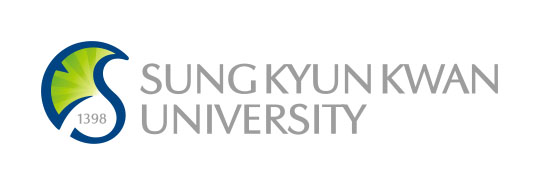 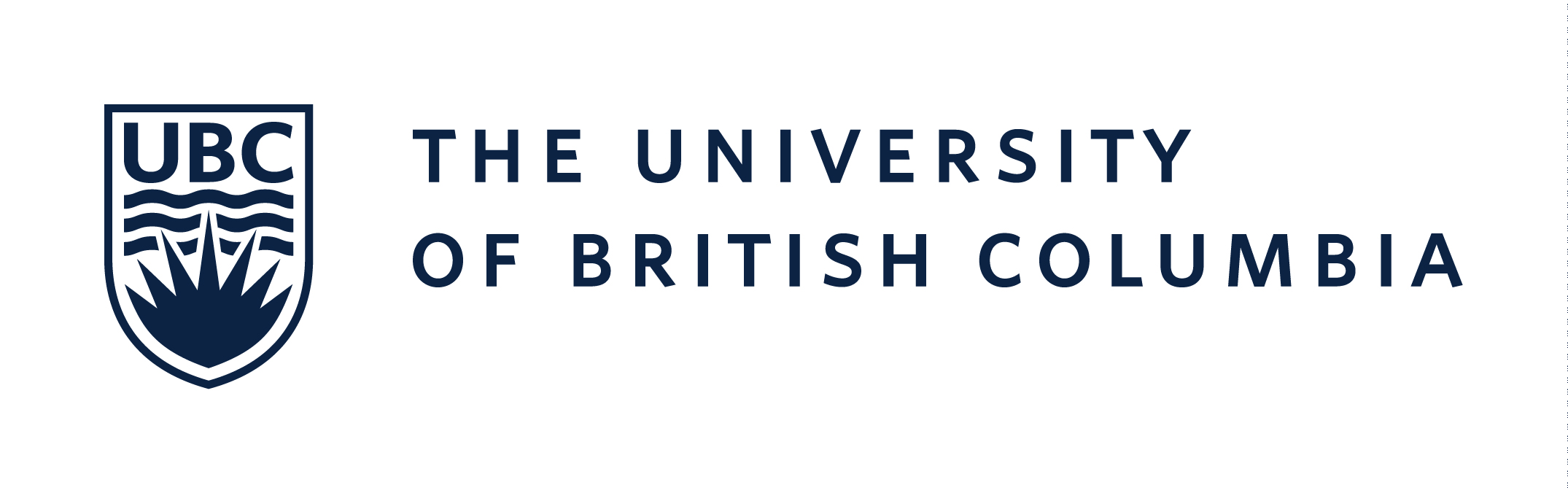 2
1
Outline
1. Virtual Memory in GPUs – Challenges ☜
2. Avatar        • Speculative address translation        • Rapid Validation
3. Evaluation
4. Summary
1
GPUs in Heterogeneous Platform
GPU
GPU
CPU
HBM
GDDR
GPU Memory
~XX GB
CPU Memory
~X TB
GPU Memory
~XX GB
2
GPUs in Heterogeneous Platform
GPU
GPU
CPU
Unified Memory space
➊ Seamless data sharing         ➋ Efficient memory management
HBM
Virtual Memory
GDDR
Virtual Memory
GPU Memory
~XX GB
CPU Memory
~X TB
GPU Memory
~XX GB
2
Address Translation in GPUs
GPU Core
GPU
L1 Cache
L1 TLB
L1 TLB
L2 Cache
Shared 
L2 TLB
Shared 
L2 TLB
Page walker
GPU Main Memory
Page walker
Page walker
Page walker
3
Address Translation in GPUs
VIPT Cache
Memory Request
GPU Core
GPU
Miss
L1 Cache
L1 TLB
L1 TLB
L1 Cache
L1 TLB
L2 Cache
Shared 
L2 TLB
Shared 
L2 TLB
Miss
Shared L2 TLB
L2 Cache
Page walker
GPU Main Memory
Page walker
Page Walker
GPU Main Memory
Page walker
Address Translation Overhead
Page walker
L1 TLB miss
L2 TLB miss
Look up
L2 TLB • Page Walk
L1 TLB •
L1 Cache
4
Address Translation in GPUs
VIPT Cache
Memory Request
GPU Core
GPU
Miss
Miss
L1 Cache
L1 TLB
L1 TLB
L1 Cache
L1 TLB
L2 Cache
Shared 
L2 TLB
Shared 
L2 TLB
Miss
Miss
Shared L2 TLB
L2 Cache
Page walker
GPU Main Memory
Page walker
Page Walker
GPU Main Memory
Page walker
Address Translation Overhead
Page walker
TLB Hit!!
L1 Cachemiss
Replay
Replay
L1 TLB miss
L2 TLB miss
Look up
L2 Cachemiss
Return
L2 TLB • Page Walk
L1 TLB •
L1 Cache
L1 TLB •
L1 Cache
L1 TLB •
L1 Cache
L2 Cache • Memory
4
Address Translation in GPUs
Memory access latency considering address translation overhead
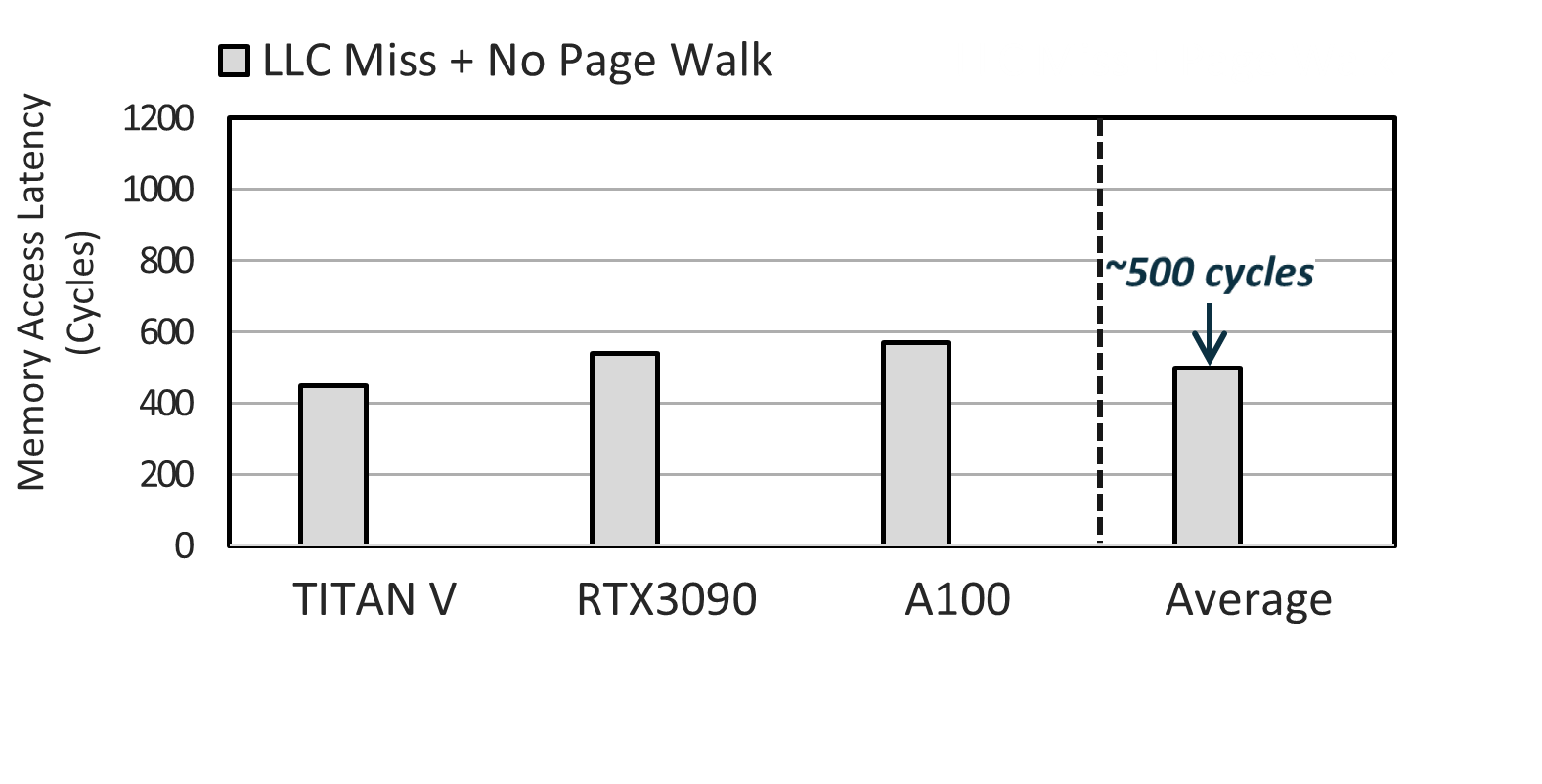 5
Address Translation in GPUs
Address translation (page walk) increase memory access latency up to 1.96x
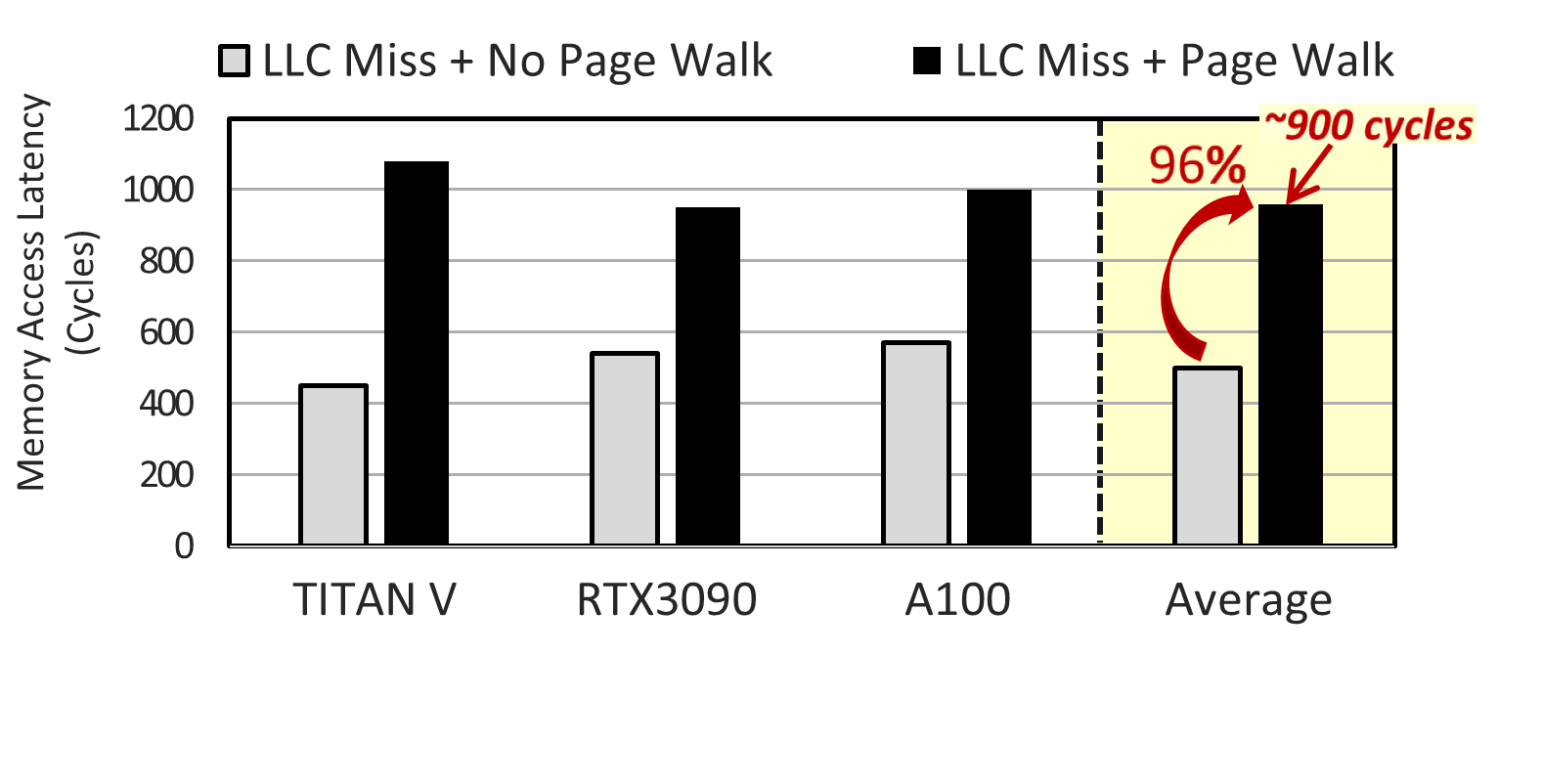 5
Address Translation in GPUs
Address translation (page walk) increase memory access latency up to 1.96x
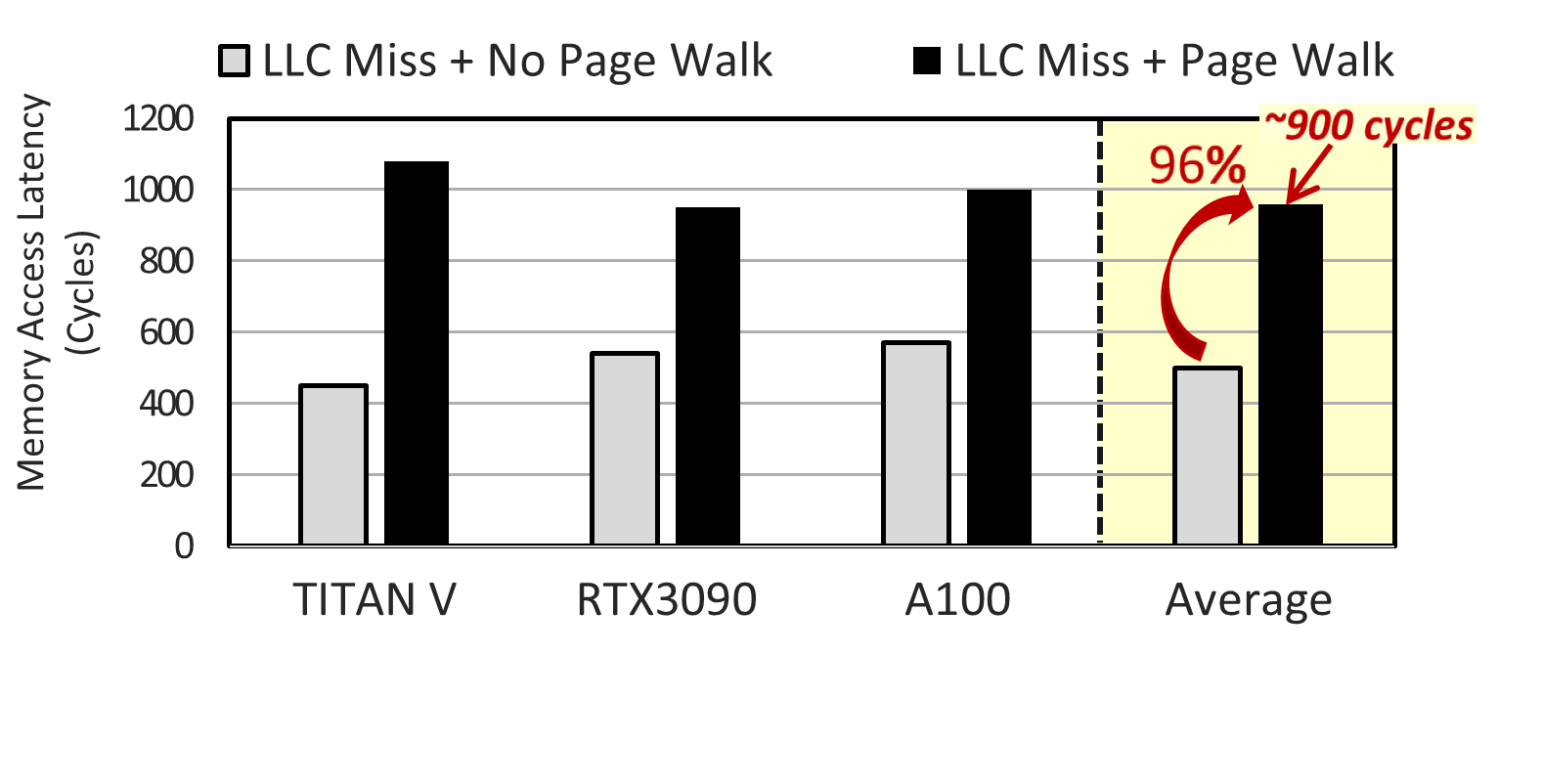 Needs efficient address translation support for GPUs
5
Outline
1. Virtual Memory in GPUs – Challenges
2. Avatar ☜        • Speculative address translation        • Rapid Validation
3. Evaluation
4. Summary
7
Avatar
Accelerated Virtual Address Translation with Address Speculation and Rapid Validation
Rapid Validation 
for speculation
SpeculativeAddress Translation
L2 Cache • Memory
L2 TLB • Page Walk
L1 TLB •
L1 Cache
L1 TLB •
L1 Cache
L1 TLB •
L1 Cache
Our Goal
Saved
L2 Cache • Memory
L1 TLB •
L1 Cache
L1 TLB •
L1 Cache
Return to GPU core
8
Avatar
Accelerated Virtual Address Translation with Address Speculation and Rapid Validation
Rapid Validation 
for speculation
SpeculativeAddress Translation
➊ How to speculate?
L2 Cache • Memory
L2 TLB • Page Walk
L1 TLB •
L1 Cache
L1 TLB •
L1 Cache
L1 TLB •
L1 Cache
➋ How to validate rapidly?
Our Goal
Saved
L2 Cache • Memory
L1 TLB •
L1 Cache
L1 TLB •
L1 Cache
Return to GPU core
8
Outline
1. Virtual Memory in GPUs – Challenges
2. Avatar        • Speculative address translation ☜        • Rapid Validation
3. Evaluation
4. Summary
9
Speculative Address Translation
How to speculate?
➋ Implementation:CAST
➊ Key Observation
10
Speculative Address Translation
How to speculate?
➋ Implementation:
CAST
➊ Key Observation
10
Key Observation – Page Contiguity
Memory Management in Unified Memory
GPU
CPU memory
GPU memory
CPU
Page 1
Page 2
Unified Memory space
11
Key Observation – Page Contiguity
Memory Management in Unified Memory
GPU
CPU memory
GPU memory
CPU
Page fault
Page 1
Page 2
Unified Memory space
11
Key Observation – Page Contiguity
Memory Management in Unified Memory
GPU
CPU memory
GPU memory
CPU
Page 1
Page migration
Page 2
Unified Memory space
11
Key Observation – Page Contiguity
Leveraging 2MB page contiguity
Virtual
address space
GPU physical
address space
Classify fault
by 2MB VA
2MB virtual chunk
VPN 0x000
VPN 0x001
Page 1
2MB 
physical chunk
PPN 0x100
VPN 0x1FF
VPN 0x002
Page 2
VPN 0x2FF
2MB physical space 
reserved
12
Key Observation – Page Contiguity
Leveraging 2MB page contiguity
Virtual
address space
GPU physical
address space
GPU page table
Classify fault
by 2MB VA
VPN 0x000VPN 0x001        PPN 0x101
VPN 0x002        PPN 0x102
VPN 0x003
VPN 0x000
· · · ·
0x001
0x002
VPN 0x001
Page 1
PPN 0x100
0x101
VPN 0x1FF
0x102
VPN 0x002
Page 2
VPN 0x2FF
2MB physical space 
reserved
12
Key Observation – Page Contiguity
GPU page table
VPN 0x000        PPN 0x100VPN 0x001        PPN 0x101
VPN 0x002        PPN 0x102
VPN 0x003
VPN 0x004        PPN 0x104
VA space
· · · ·
· · · ·
· · · ·
PA space
Page contiguity : 
contiguous virtual addresses are mapped to contiguous physical addresses,
particularly within each 2MB region
13
Exploiting Page Contiguity for Speculation
GPU page table
V2P Offset
VPN 0x000        PPN 0x100VPN 0x001        PPN 0x101
VPN 0x002        PPN 0x102
VPN 0x003
VPN 0x004        PPN 0x104
➊
➋ - ➊ = 0x100
➋
· · · ·
➊
➋ - ➊ = 0x100
➋
Contiguous region maintains the same virtual-to-physical (V2P) offset
14
Exploiting Page Contiguity for Speculation
GPU page table
V2P Offset
VPN 0x000        PPN 0x100VPN 0x001        PPN 0x101
VPN 0x002        PPN 0x102
VPN 0x003
VPN 0x004        PPN 0x104

VPN 0x103        PPN   ???
➊
➋ - ➊ = 0x100
➋
· ·
Contiguous region maintains the same virtual-to-physical (V2P) offset
14
Exploiting Page Contiguity for Speculation
GPU page table
V2P Offset
VPN 0x000        PPN 0x100VPN 0x001        PPN 0x101
VPN 0x002        PPN 0x102
VPN 0x003
VPN 0x004        PPN 0x104

VPN 0x103        PPN   ???
➊
➋ - ➊ = 0x100
➋
· ·
VPN      +  V2P Offset =      PPN
0x103   +  0x100    =  0x203
Speculates the PPN!!
Contiguous region maintains the same virtual-to-physical (V2P) offset
14
Speculative Address Translation
How to speculate?
➋ Implementation:
CAST
➊ Key Observation
15
Speculative Address Translation
How to speculate?
➋ Implementation:
CAST
➊ Key Observation
15
CAST: Contiguity-Aware Speculative Translation
GPU page table
VPN 0x000        PPN 0x100VPN 0x001        PPN 0x101
VPN 0x002        PPN 0x102
VPN 0x003
VPN 0x004        PPN 0x104

VPN 0x1FF        PPN 0x2FF
Request 1 (PC 0x01)
V2P Offset= 0x100
· ·
Request 2 (PC 0x01)
V2P Offset= 0x100
➊ The same load instructions 
likely touch a contiguous region
16
CAST: Contiguity-Aware Speculative Translation
GPU page table
Mapping Offset Detection Table
VPN 0x000        PPN 0x100VPN 0x001        PPN 0x101
VPN 0x002        PPN 0x102
VPN 0x003
VPN 0x004        PPN 0x104

VPN 0x1FF        PPN 0x2FF
Request 1 (PC 0x01)
V2P Offset= 0x100
· ·
Request 2 (PC 0x01)
V2P Offset= 0x100
➊ The same load instructions 
likely touch a contiguous region
➋ MOD table tracks V2P offset for each load instructions
16
CAST: Contiguity-Aware Speculative Translation
Load Request
Miss
L1 Cache
L1 TLB
CAST
MOD
17
CAST: Contiguity-Aware Speculative Translation
TLB miss request
Mapping Offset Detection Table
Page Offset
VPN
Load Request
Miss
L1 Cache
L1 TLB
CAST
MOD
Enable
≥threshold?
+ .
Speculated PPN
Page Offset
Speculated Physical Address
17
Outline
1. Virtual Memory in GPUs – Challenges
2. Avatar        • Speculative address translation        • Rapid Validation ☜
3. Evaluation
4. Summary
18
Rapid Validation
How to validate rapidly?
➋ Our Approach
• Key observation• Implementation:
CAVA
➊ Prior Approach• Lazy validation
19
Rapid Validation
How to validate rapidly?
➋ Our Approach
• Key observation• Implementation:
CAVA
➊ Prior Approach• Lazy validation
19
Limitation in Prior Approach
Lazy validation for speculative translation in CPUs
Speculative address translation
L1 Cache miss
Look up
L1 TLB •L1 Cache
L2 Cache • Memory
L2 TLB • Page Walk (Background)
L1 TLB miss
20
Limitation in Prior Approach
Lazy validation for speculative translation in CPUs
Speculative address translation
L1 Cache miss
Look up
Speculative Execution
NormalExecution
L1 TLB •L1 Cache
L2 Cache • Memory
L2 TLB • Page Walk (Background)
Validation – Correct Speculation
L1 TLB miss
20
Limitation in Prior Approach
Speculative address translation
L1 Cache miss
Look up
Speculative Execution
Rollback
NormalExecution
L1 TLB •L1 Cache
L2 Cache • Memory
Penalty
L2 TLB • Page Walk (Background)
Validation – Incorrect Speculation
L1 TLB miss
Limitation ➊: Expensive roll-back process
21
Limitation in Prior Approach
Speculative address translation
L1 Cache miss
Look up
Speculative Execution
Rollback
NormalExecution
L1 TLB •L1 Cache
L2 Cache • Memory
L2 TLB • Page Walk (Background)
Validation – Incorrect Speculation
L1 TLB miss
Limitation ➋: GPUs do not even support rollback mechanisms
22
Limitation in Prior Approach
Speculative address translation
L1 Cache miss
Look up
Execution
Waiting
L1 TLB •L1 Cache
L2 Cache • Memory
Penalty
L2 TLB • Page Walk (Background)
Validation
L1 TLB miss
Simple Solution: To wait for validation to complete
23
Rapid Validation
How to validate rapidly?
➋ Our Approach
   • Key observation   • Implementation:
CAVA
➊ Prior Approach• Lazy validation
24
Rapid Validation
How to validate rapidly?
➋ Our Approach
   • Key observation   • Implementation:
CAVA
➊ Prior Approach• Lazy validation
24
Key Observation – Memory Compression
Compresses each 32-byte sector to 22 bytes (BPC Compression [Kim+, ISCA’16])
*sector: the basic data fetch unit in modern GPUs
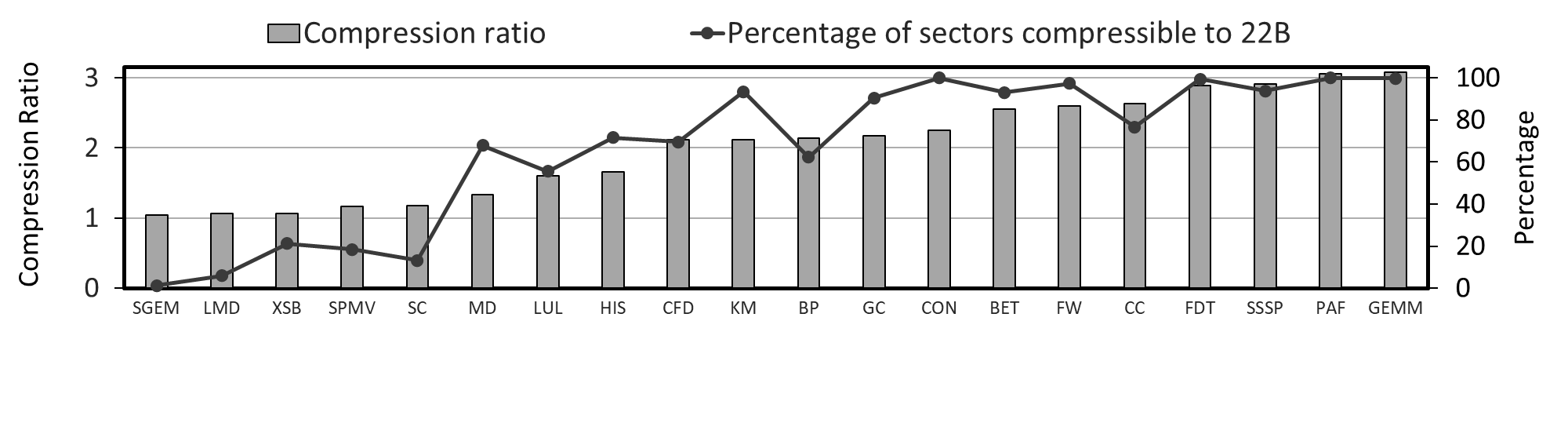 On average, 67.5% of sectors can be compressed to 22 bytes
25
CAVA: In-Cache Validation
Embedding page information within data for validation
Data (32B)
Compressed data (22B)
Remaining region (10B)
26
CAVA: In-Cache Validation
Embedding page information within data for validation
Data (32B)
Compressed data (22B)
Page information
(VPN + Permissions)
26
CAVA: In-Cache Validation
GPU
CPU
Memory Controller
GPU driver
CPU Memory
GPU Memory
Data page
Data page
Data page
Data page
27
CAVA: In-Cache Validation
GPU
CPU
Memory Controller
Data page
GPU driver
Page information
CPU Memory
GPU Memory
Data page
Data page
Data page
The page information (VPN + permissions) is transferred with the data page
27
CAVA: In-Cache Validation
GPU
CPU
Memory Controller
Page information
Data page
Page information
sector
GPU driver
Compressor
Compressed Sector
CPU Memory
GPU Memory
Data page
Data page
Data page
27
CAVA: In-Cache Validation
GPU
CPU
Memory Controller
Page information
Data page
Page information
GPU driver
Compressor
Compressed Sector
Sector
CPU Memory
GPU Memory
Data page
Data page
Data page
27
CAVA: In-Cache Validation
GPU
CPU
Memory Controller
Data page
Page information
GPU driver
Compressor
Compressed Sector
CPU Memory
GPU Memory
Data page
Sector
Sector
Sector
Sector
Data page
Data page
Compression status distinction [Hong+, MICRO’18]
Page information
27
Saved (➊ + ➋)
CAVA: In-Cache Validation
Load Request
➊ Speculation with CAST
Miss
L1 Cache
L1 TLB
➋ Data fetched from the speculated address
CAST
➊
MOD
L2 Cache
➋
L2 TLB
➌  Address translation in the background
GPU Main Memory
Page Walker
➌
28
CAVA: In-Cache Validation
C: a compression bit in each sector tag
Load Request
C
Sector 0
C
Sector 1
C
Sector 2
C
Sector 3
Miss
L1 Cache
L1 TLB
L2 Cache Fill
CAVA
CAST
Check whether sector is compressed
Compressed?
MOD
signature
L2 Cache
L2 TLB
GPU Main Memory
GPU Memory
Page Walker
Sector
Sector
Sector
Sector
29
CAVA: In-Cache Validation
Can be used
Load Request
L1 Cache
Miss
Data
L1 Cache
L1 Cache
L1 TLB
CAVA
Decompress
CAST
Memory request information in MSHR
MOD
= .
VPN: 0x002
L2 Cache
C
Sector 0
L2 TLB
GPU Main Memory
Fetch into L1 Cache
Page Walker
30
Timeline Comparison
Baseline
Waiting
L1 TLB •L1 Cache
L2 Cache • Memory
L1 TLB •
L1 Cache
Saved
L2 TLB • Page Walk (Background)
➊ Speculation + No Rapid Validation (CAST)
L2 Cache • Memory
L2 TLB • Page Walk
L1 TLB •
L1 Cache
L1 TLB •
L1 Cache
L1 TLB •
L1 Cache
31
Timeline Comparison
Baseline
Waiting
L1 TLB •L1 Cache
L2 Cache • Memory
L1 TLB •
L1 Cache
Saved
L2 TLB • Page Walk (Background)
➊ Speculation + No Rapid Validation (CAST)
L2 Cache • Memory
L2 TLB • Page Walk
L1 TLB •
L1 Cache
L1 TLB •
L1 Cache
L1 TLB •
L1 Cache
Saved
L1 TLB •L1 Cache
L2 Cache • Memory
L1 TLB •
L1 Cache
L2 TLB • Page Walk (Background)
➋ Speculation + Rapid Validation (CAST + CAVA)
31
Outline
1. Virtual Memory in GPUs – Challenges
2. Avatar        • Speculative address translation        • Rapid Validation
3. Evaluation ☜
4. Summary
32
Methodology
Simulator: GPGPU-Sim 4.0 [Khairy+, ISCA’20]
	    ▶ Virtual memory support (Unified Memory / 4KB page for baseline)





	Avatar Framework:
	    ▶ 32-entry MOD table	    ▶ Data compression using the Bit-Plane Compression method [Kim+, ISCA’16]
* 2MB TLBs for page size promotion
33
Methodology
Workloads: 20 applications from various benchmark suites
	    ▶ Diverse data types	    ▶ Classified on TLB sensitivity 


	Comparison to Prior Works:
	    ▶ Promotion [Ausavarungnirun+, MICRO’17]: Page size promotion	    ▶ CoLT [Pham+, MICRO’12]: Fixed-size TLB coalescing
	    ▶ SnakeByte [Lee+, HPCA’23]: Multi-size TLB coalescing
34
Evaluation
Speculation Accuracy - How many speculative translations are correct?
 90.3%Speculation Coverage - How many TLB misses are handled by CAST?
 74.3%
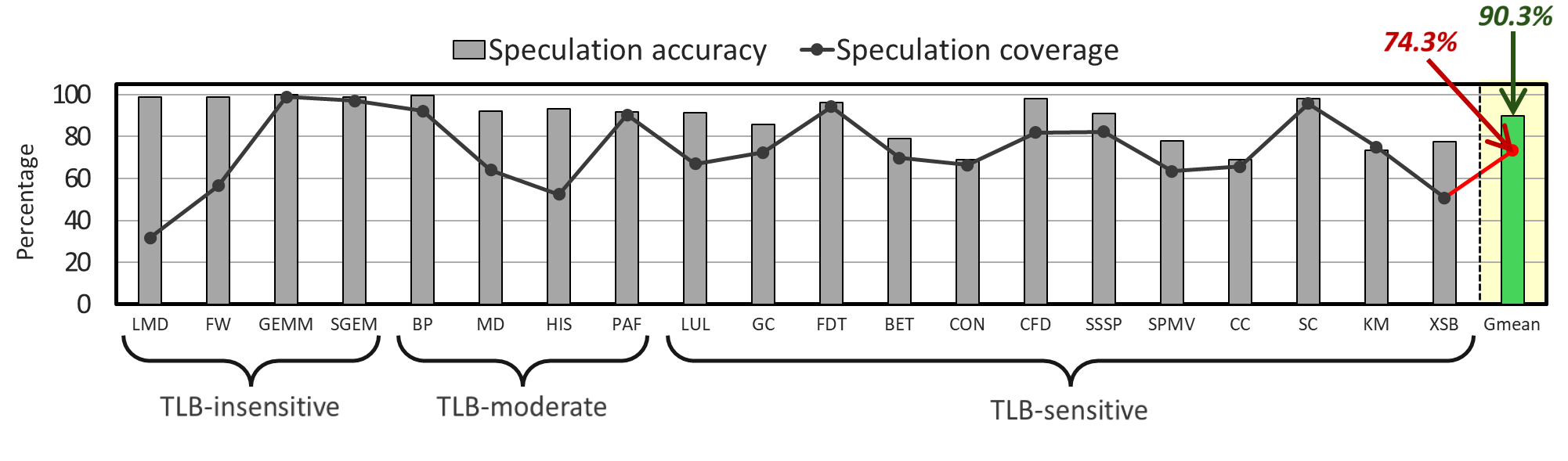 35
Evaluation
GPU Core Stall Cycles ReductionAvatar - 45.0%↓
Memory Access Latency ReductionAvatar - 44.5%↓
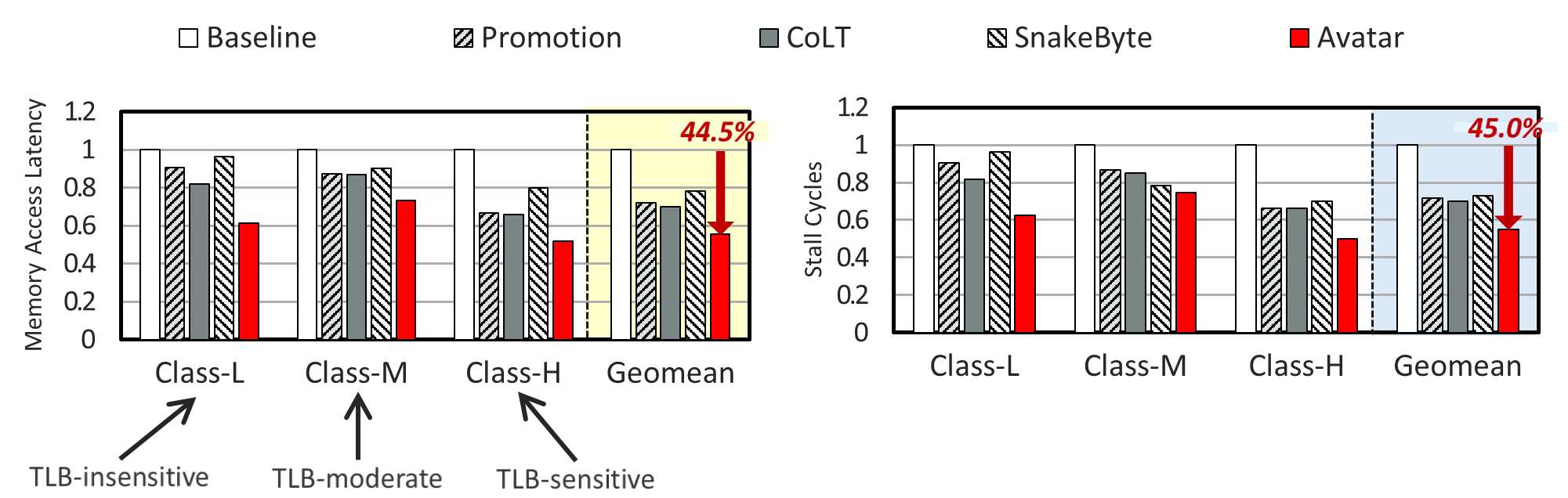 36
Evaluation
Performance ImprovementAvatar - 37.2%↑ > Best of prior works - 27.1%↑
37.2%
3.47|4.19|2.91|3.78
TLB-sensitive
TLB-insensitive
TLB-moderate
37
Outline
1. Virtual Memory in GPUs – Challenges
2. Avatar        • Speculative address translation        • Rapid Validation
3. Evaluation
4. Summary ☜
38
Summary
Problem: Address translation overhead in GPUs (34.5% slower compared to Ideal)
39
Summary
Problem: Address translation overhead in GPUs (34.5% slower compared to Ideal)

            Avatar: Speculative address translation overcoming GPUs’ architectural limit
	     
	    ▶ Speculative translation by exploiting page contiguity
	    ▶ Rapid validation using page information embedded within data blocks
39
Summary
Problem: Address translation overhead in GPUs (34.5% slower compared to Ideal)

            Avatar: Speculative address translation overcoming GPUs’ architectural limit
	     
	    ▶ Speculative translation by exploiting page contiguity
	    ▶ Rapid validation using page information embedded within data blocks


Avatar achieves an average speed up of 37.2% across various workloads
39
A Case for Speculative Address Translation with Rapid Validation for GPUs
Thanks!
Junhyeok Park1     Osang Kwon1     Yongho Lee1    
Seongwook Kim1     Gwangeun Byeon1     Jihun Yoon1Prashant J. Nair2     Seokin Hong1
2
1
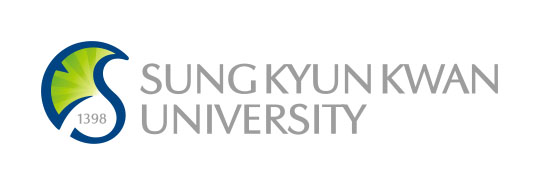 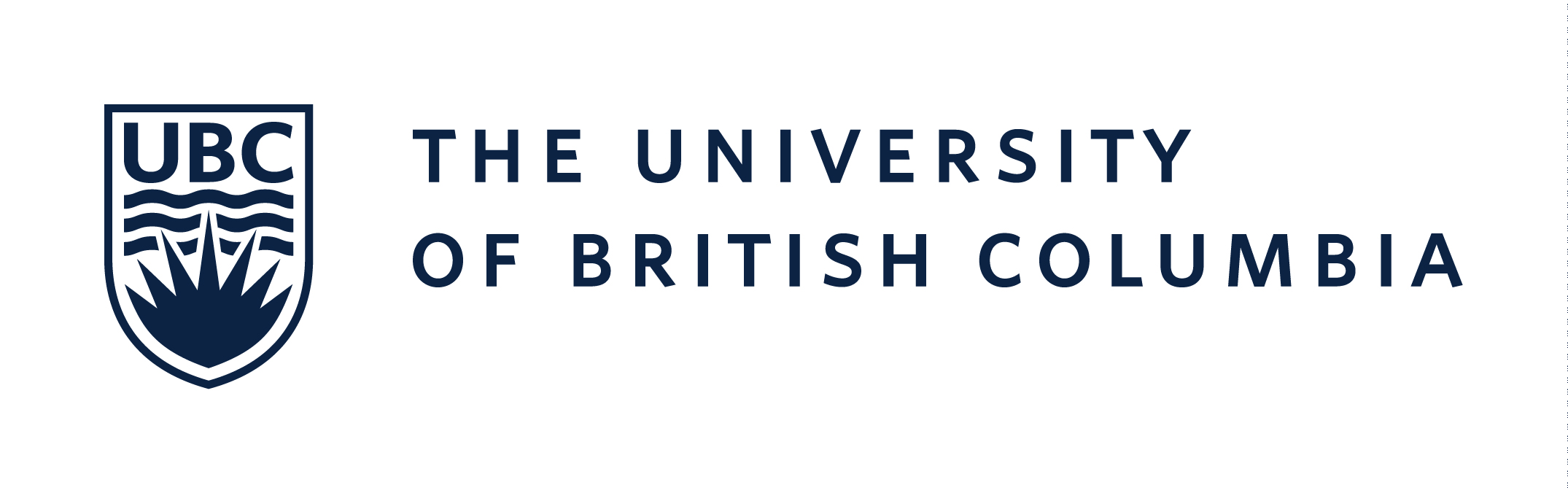 Backup Slides
• Security Implications
• Page Access Pattern of Load
• Without Rapid Validation
• TLB Shootdown
• ML Workloads
• Workload Categorization
40
Page Access Pattern of Load
On average, 89.0% of memory accesses from the same instruction 
fall within a 2MB memory chunk.
89.0%
• Backup Slides
Security Implications
Compression bit
Cacheline
C
G
Sector 0
C
G
Sector 0
C
G
Sector 0
C
G
Sector 0
Guarantee bit
Invisible
Correct
Validation
Incorrect
Can be used
Invalidates 
the sector
• Backup Slides
Without Rapid Validation
CAST-only (without rapid validation) achieves a 29.1% speedup.
29.1%
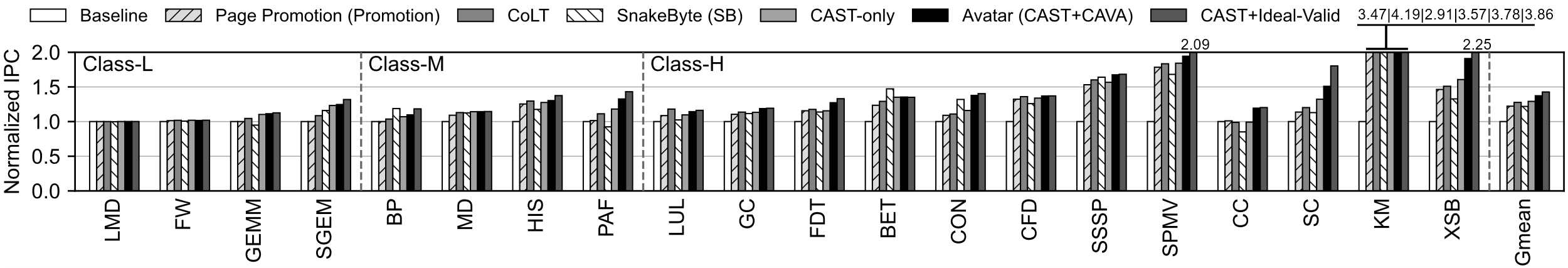 • Backup Slides
TLB Shootdown
❹ Zeroing the memory location where the migrated page was stored
     (Invalidate all in-sector page information)
❶ Flush a page’s contents
      from the caches
Time
❷ Invalidate the PTE of
      the page from the TLBs
      (TLB shootdown)
❺ Updates the page tables
❸ Transfer the page’s content to CPU (or other GPUs)
• Backup Slides
ML Workloads
Avatar outperforms the best prior work by 7.1% on average.
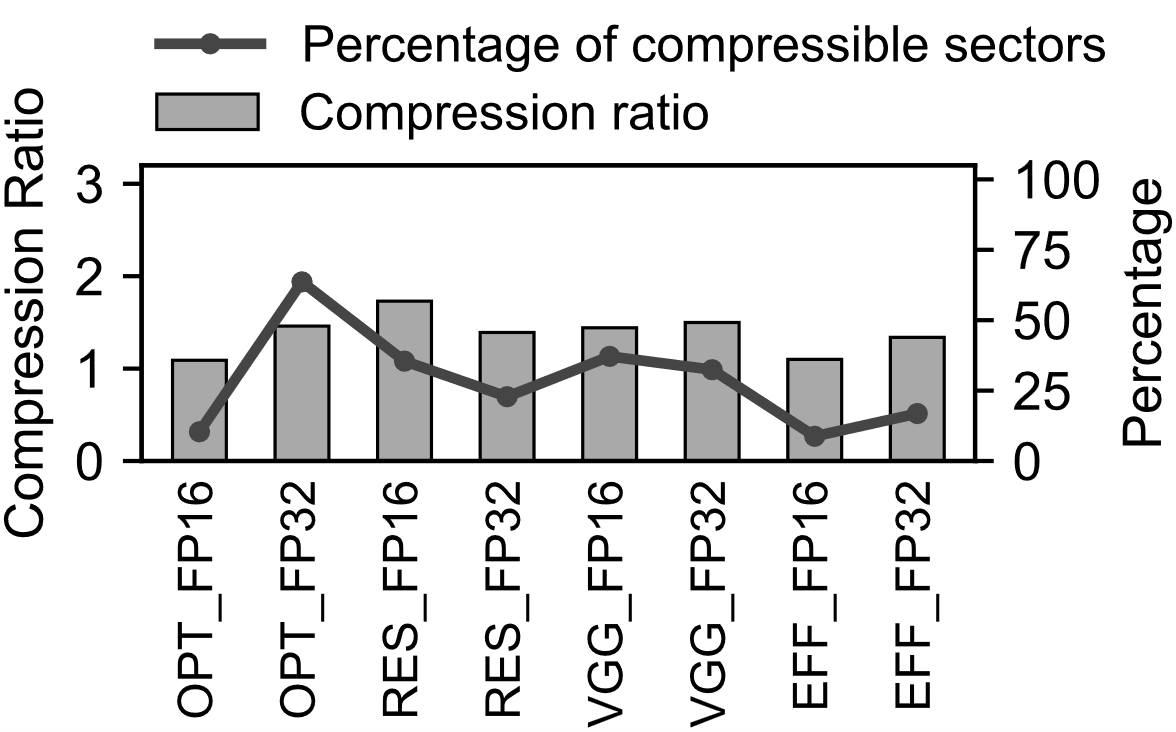 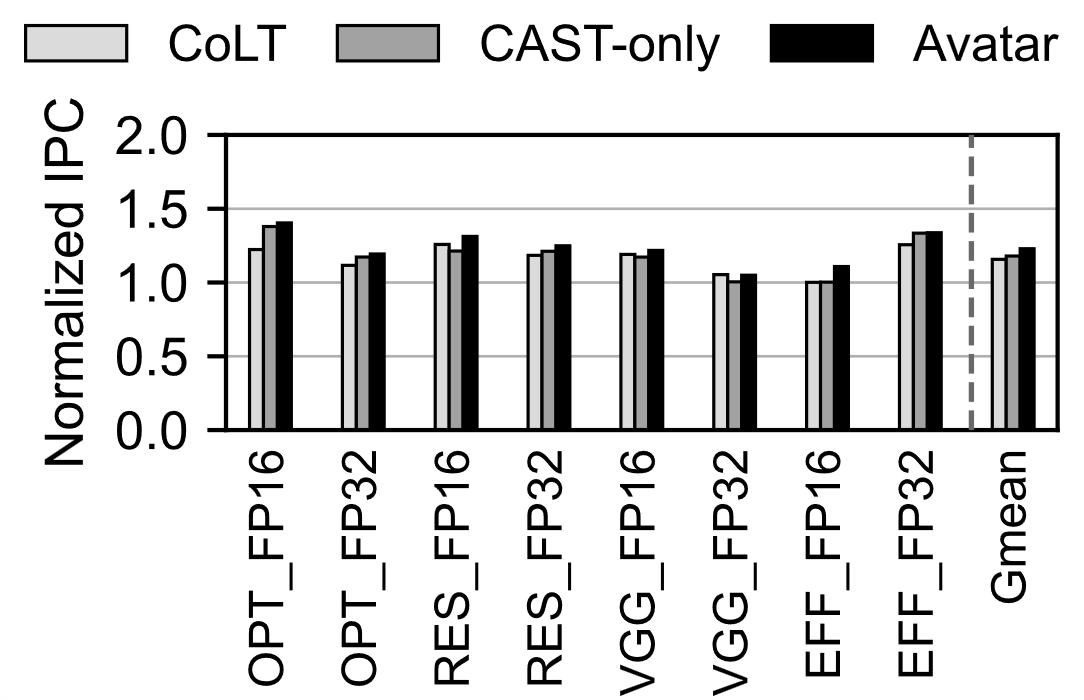 (a) Compressibility
(b) Performance
• Backup Slides
Workload Categorization
* Denoted as I/UI/F/D for int/unsigned int/float/double
• Backup Slides